Министерство науки и высшего образования РФФГБОУ ВО «Тверской государственный университет»Факультет иностранных языков и международной коммуникацииНаправление 45.03.02 «Лингвистика»Профиль «Теория и методика преподавания иностранных языков и культур»
Гастрономические реалии французской культуры
Работу выполнила:студентка IV курса 44 группы
Семёнова Анастасия Игоревна 
Преподаватель: 
Масленикова Е.М.
Тверь 2019
БУЙАБЕС - рыбный суп, характерный для средиземноморского побережья Франции.[Кулинарный словарь. Зданович Л.И. 2001].
Исторически буйабес являлся традиционным блюдом марсельских рыбаков и готовился из рыбы, оставшейся вечером после продажи, поэтому это был дешёвый суп. 
Однако благодаря его известности, а также развитию туризма на средиземноморском побережье Франции ресторанная кухня Марселя создала несколько весьма дорогостоящих его разновидностей с использованием омаров и других дорогих морепродуктов. 
      
Супы, приготовленные таким образом, могут стоить до 150—200 евро за тарелку в некоторых прованских ресторанах.
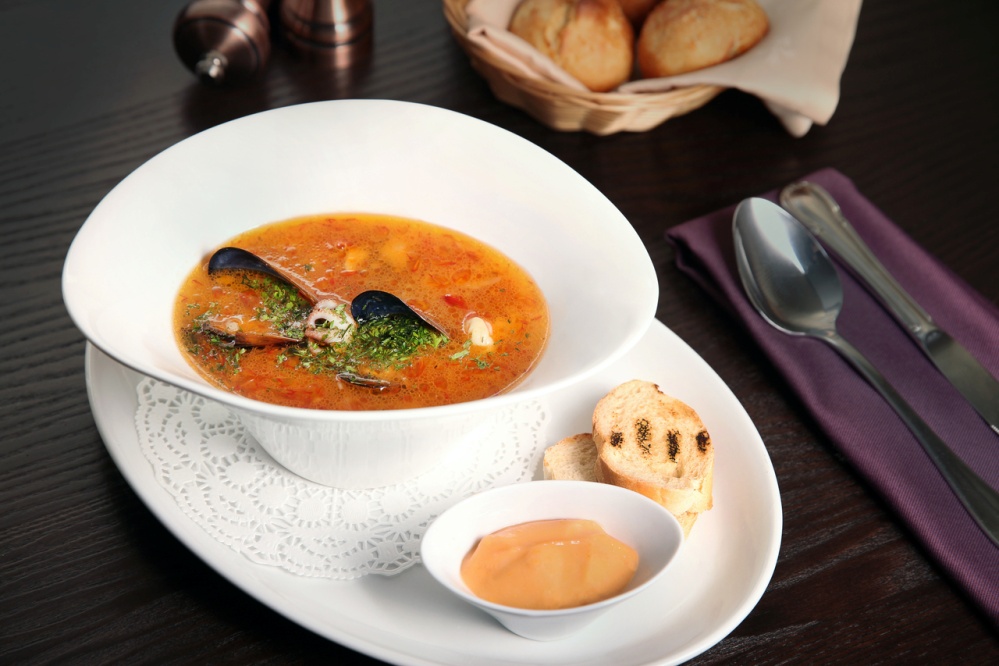 Марсель
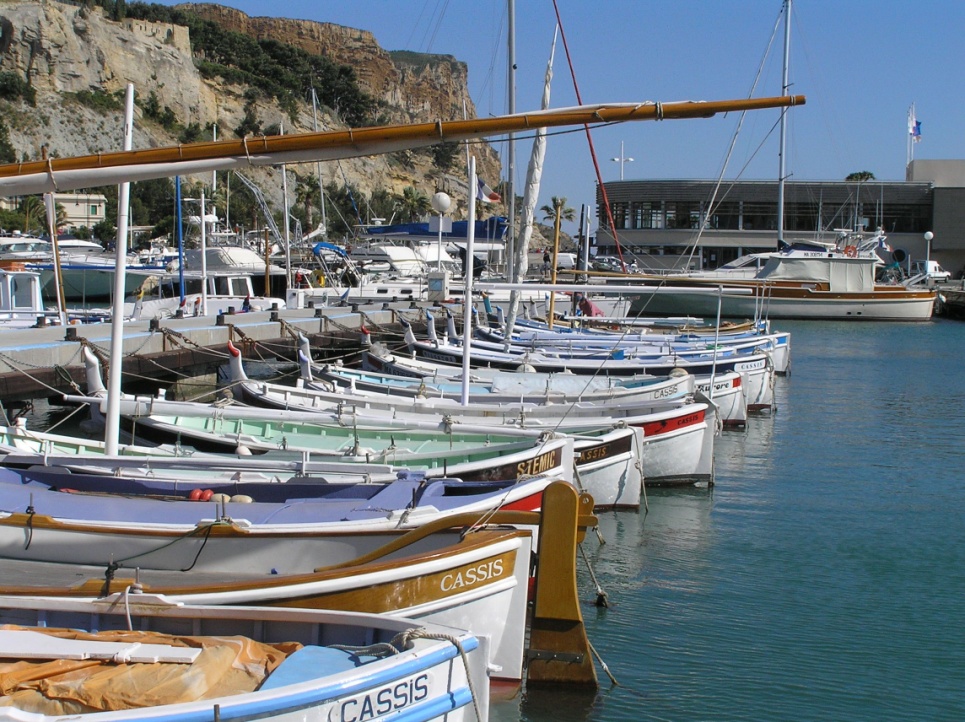 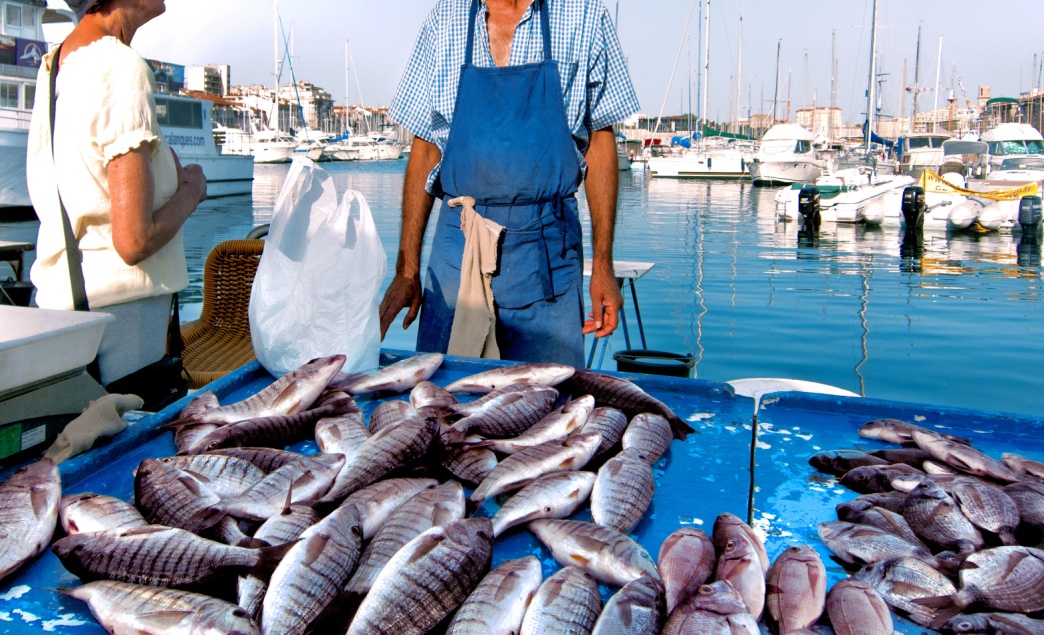 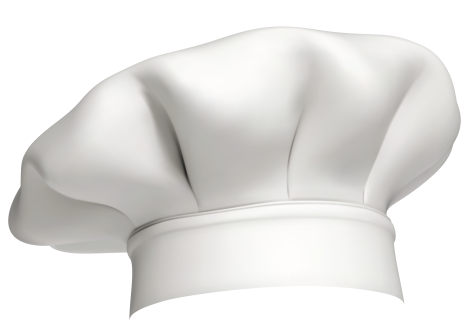 Bouillabaisse
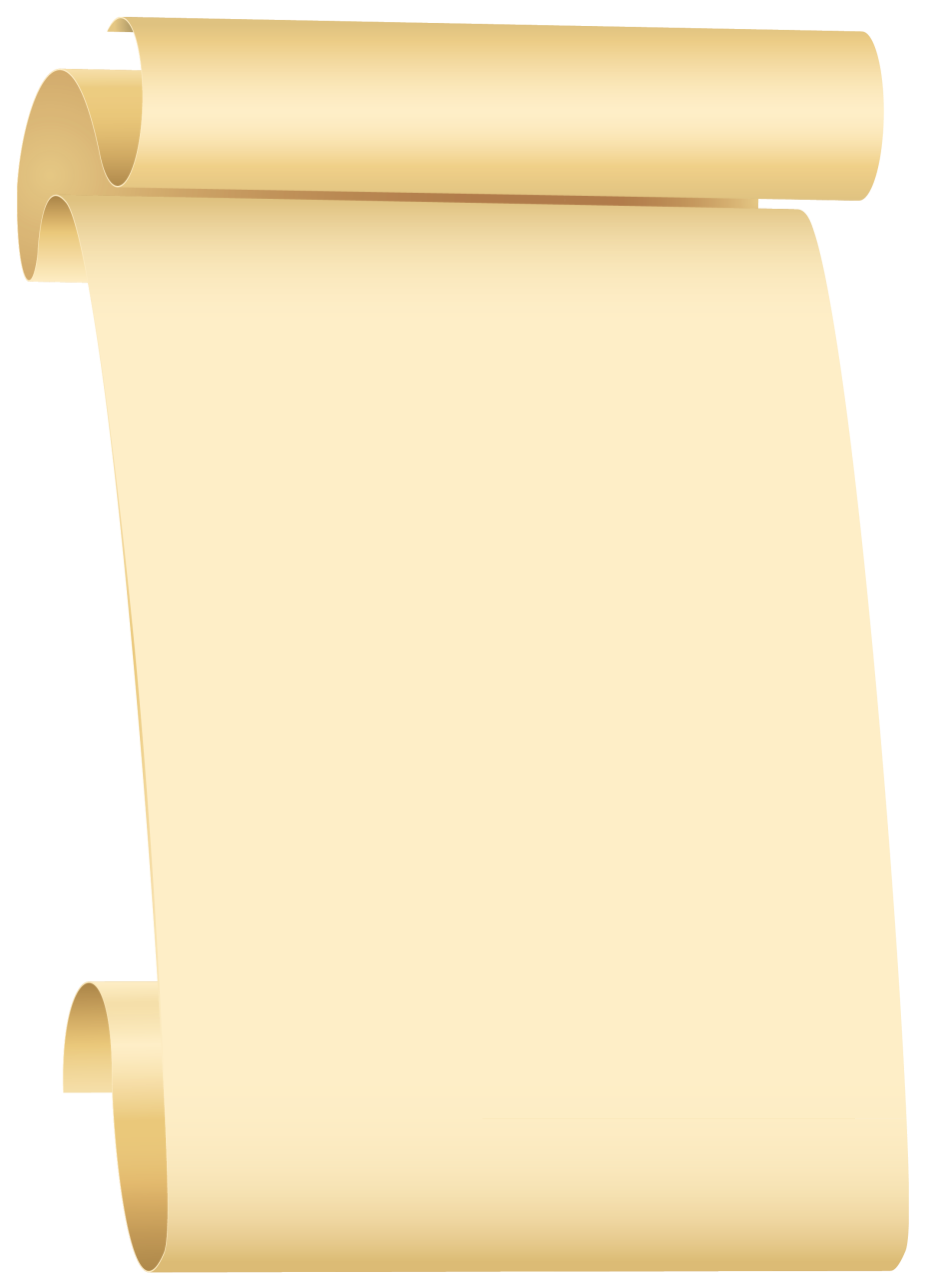 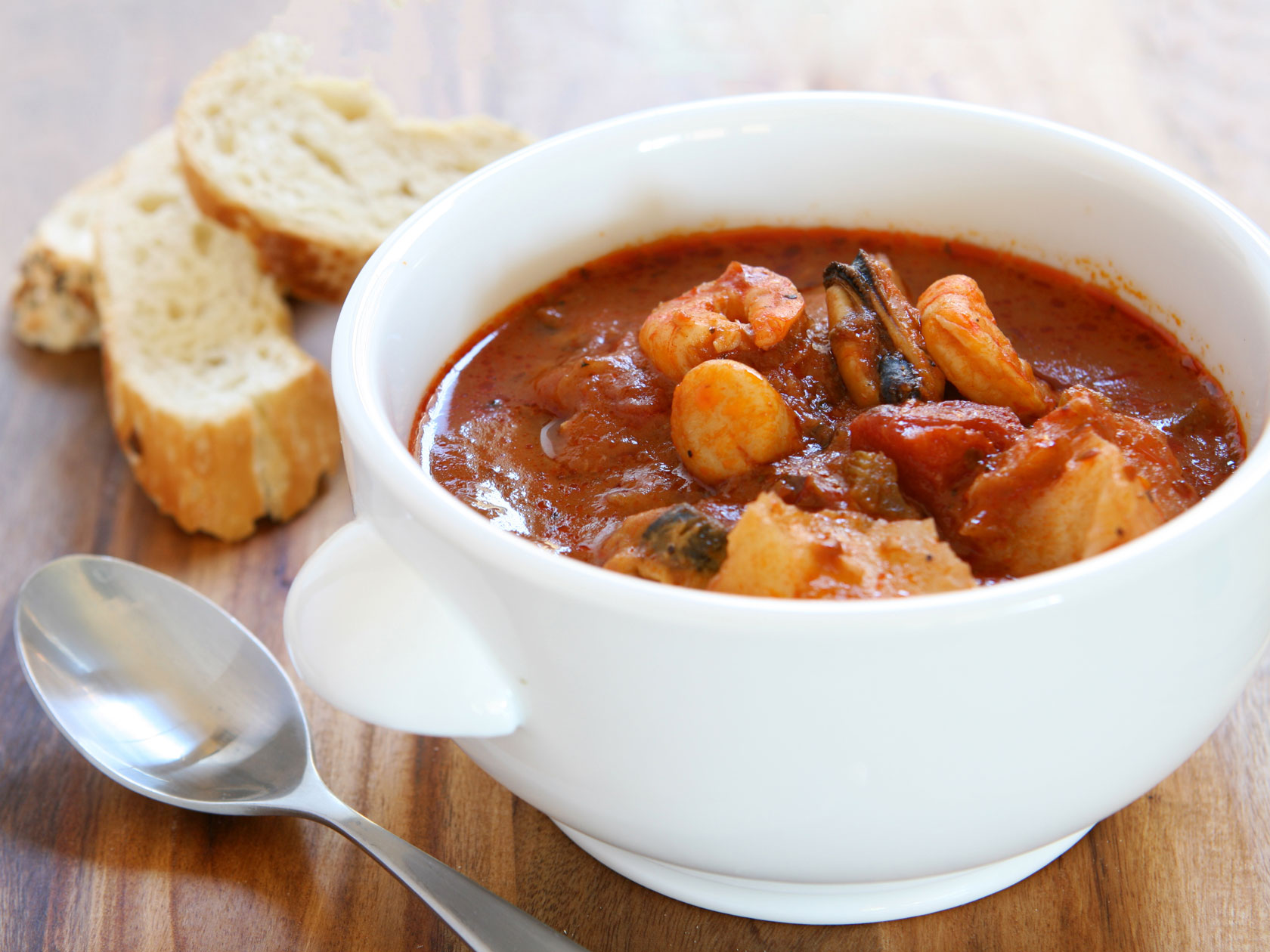 Рыба (морская, 7-9 видов)
Кальмар — 200 г
Креветки — 200 г
Мидии — 100 г
Лук репчатый — 2 шт
Чеснок — 4-6 зуб.
Вино белое сухое — 200 г
Лист лавровый — 4-6 шт
Цедра апельсина — 1 шт
Пряности (для рыбы - тимьян, шафран, базилик)
Bouillabaisse в литературе
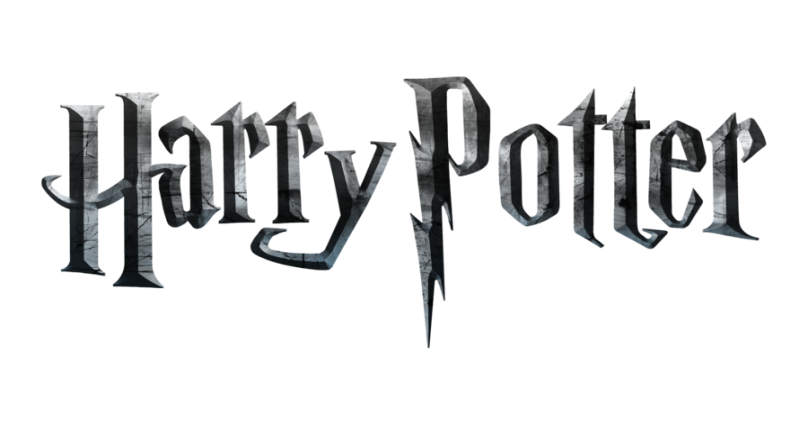 “What’s that?” said Ron, pointing at a large dish of some sort of shellfish stew that stood beside a large steak-and-kidney pudding.“Bouillabaisse,” said Hermione.“Bless you,” said Ron.“It’s French,” said Hermione.”
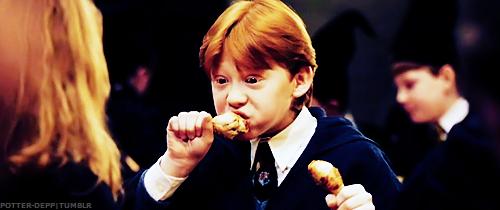 ― J.K. Rowling,
 Harry Potter and the Goblet of Fire
Bouillabaisse в литературе
- Ел я их пресловутую буйль-абесс,— говорит таинственно Павел Матвеич,— это у них вместо нашей ухи!- Ну уж! куда уж! И опять-таки: буйль-абесс эта—совсем не уха, а соус!- Всё соусы! за что ни возьмись —всё соус!- Зато они в соусах—мастера! то есть, впрочем, французы только... Мастера, бестии, соусы приготовлять!
     - Хитёр народ! настоящий провизии нет, так на соусах выезжают!- Настоящей провизией только у нас, в матушке- России, и можно разжиться!
    [У НАС ЛИ, В РОССИИ ЕДА ИЛИ ЗА ГРАНИЦЕЙ?, Отрывок из статьи М.Е.Салтыкова- Щедрина,1826]
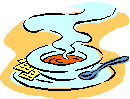